GLOBUS EOL
Vincenzo Spinoso
EGI Operations
Issue
starting in January 2018, the Globus team at the University of Chicago will no longer support the open source Globus Toolkit
https://www.globus.org/blog/support-open-source-globus-toolkit-ends-january-2018
Actions
Contact possible stackholders depending on Globus toolkit maintenance
WLCG, OSG, EGI, EUDAT

Identify products depending on Globus
Contact corresponding product teams
Inform them about Globus EOL
Ask for plans on how to face their products’ dependencies on Globus
Products
Products: CREAM-CE, DPM, StoRM, WN/UI, FTS3, GFAL2, glexec-wn, xrootd, myProxy
Fedcloud components not affected
Globus dependencies: gridftp, globus-gsi, myproxy
Tracking on https://wiki.egi.eu/wiki/Globus_EOL_assessment
WLCG
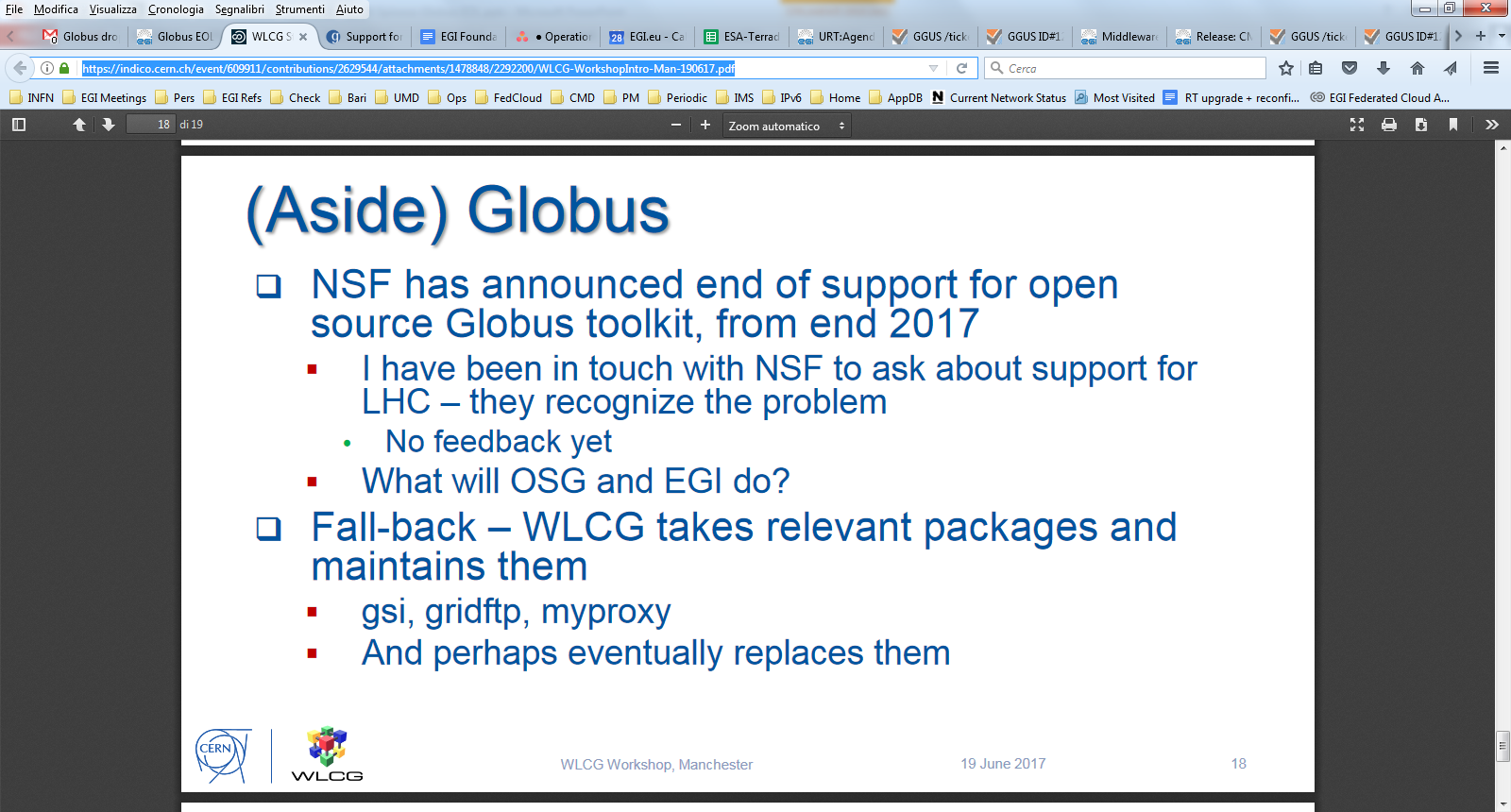 [*] Ian Bird, WLCG Workshop June 19th https://indico.cern.ch/event/609911/contributions/2629544/attachments/1478848/2292200/WLCG-WorkshopIntro-Man-190617.pdf
OSG
OSG support for the Globus Toolkit (e.g., GridFTP and GSI) will continue for as long as stakeholders need it
OSG is committed to keep the software secure until its stakeholders have successfully transitioned to new software
It’s good to define the critical packages across infrastructures and work together to provide the needed support
https://github.com/opensciencegrid/technology/blob/master/docs/policy/globus-toolkit.md
Myproxy
The main developer of the product is still interested in supporting the product (used in CILogon) 
Still under discussion a medium-term support plan
Planning the EGI actions
Coordinate with OSG and WLCG to have the maximum coverage of the needed libraries

Identify the gaps and plan how to fill them
Expertise in the NGIs
Expertise in the middleware product teams

It is a possibility to use some effort in EOSC-hub (if approved) to support some orphan componets, e.g. gridftp since it is used by EGI and EUDAT